Judicial Branch
Introduction
In the Constitution
Article III (3) created the Judicial Branch
The only court created was the Supreme Court
It is the shortest article in the Constitution.
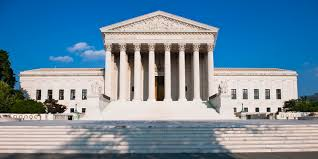 2 Court System
We have two systems of courts in the United States:
Federal
State
Each state has it’s own court system based on its own constitution
Federalism!!!!
U.S. Supreme Court
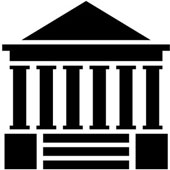 State Courts
Federal Courts
State Supreme Courts
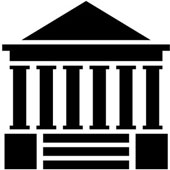 U.S Courts of Appeals
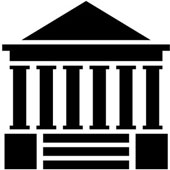 Intermediate Appeals Courts
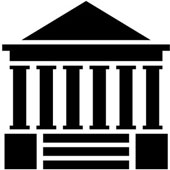 U.S. District Courts
Trial Courts of General Jurisdiction
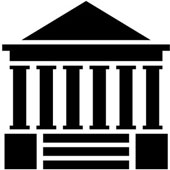 Trial Courts of Limited Jurisdiction
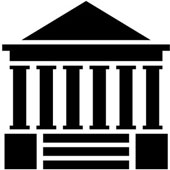 What is jurisdiction?
Which courts can hear what
Trial vs. Appellate Courts
Trial Courts
Appeal Courts
Have the authority to hear a case first.
Original Jurisdiction
Above trial courts.
Review cases when they have been appealed


Options
Affirm: lets the decision stand.
Reverse: come to a new decision
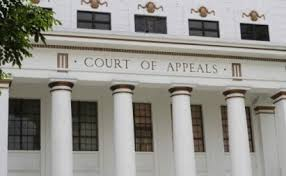 2 Types of Cases
Criminal: accused of a crime
Includes a prosecutor and a defendant
Civil: settles disputes/disagreements
Includes a plaintiff and a defendant
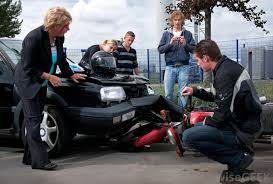 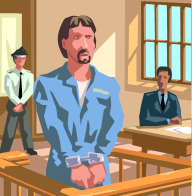